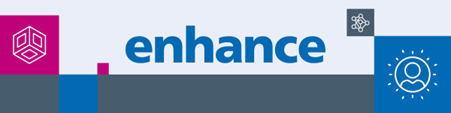 KSS and National Programme for Foundation Doctors
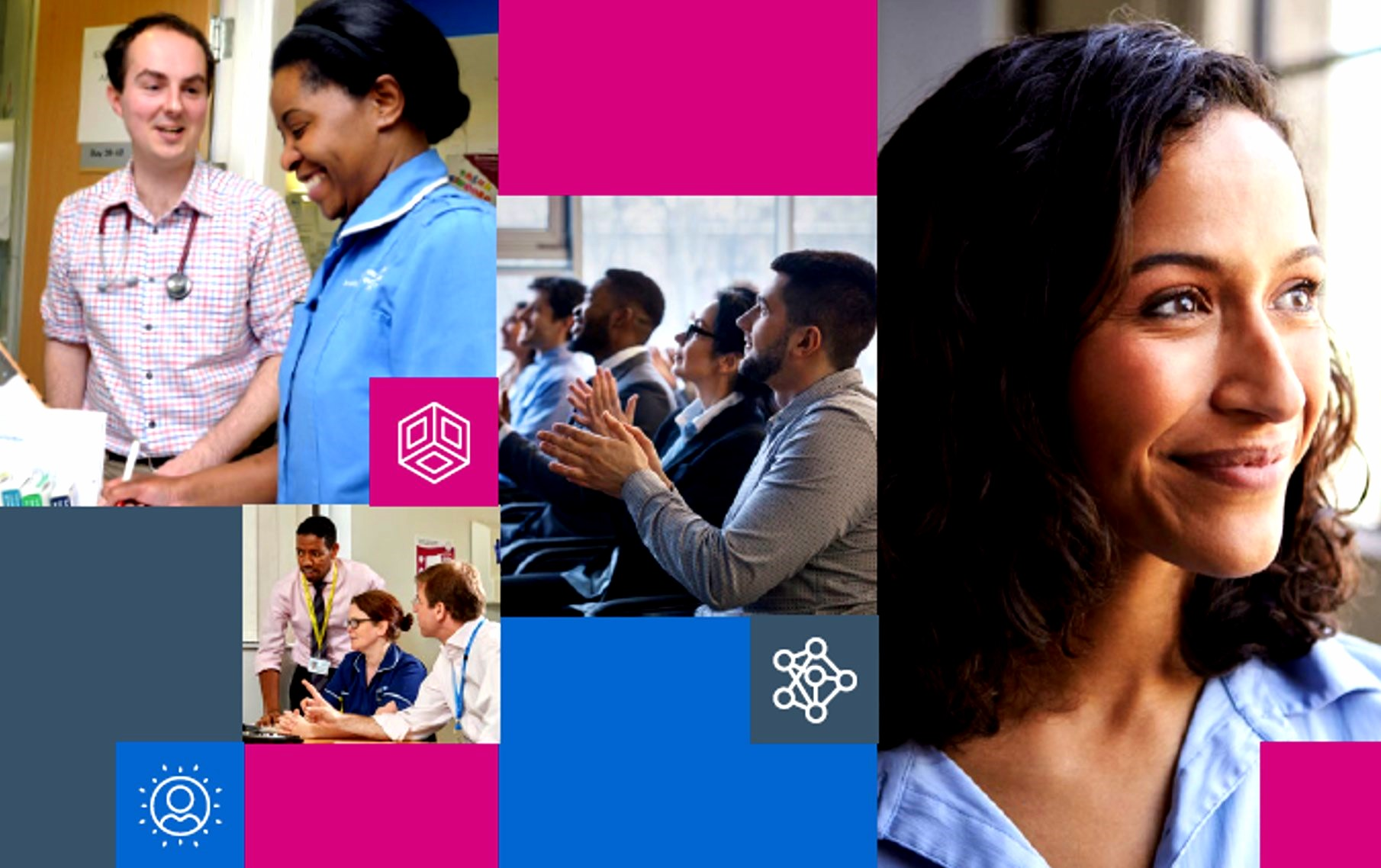 Dr Oana Anton Enhance Programme lead ESHTZoe Neale Lead Physician Associate ESHT
Objectives
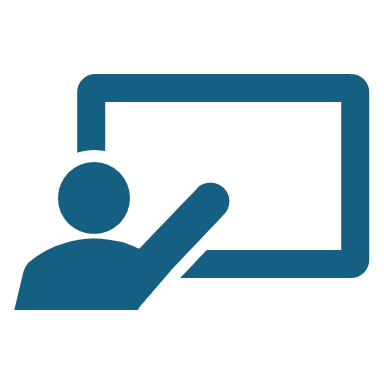 Understand how Enhance programme is delivered
Understand the benefits and skills
Discuss access to Enhance
Overview of modules
Learning delivery
Training time
Evidencing learning
Supervision
Aims
enhancing generalist skills 
developing our integrated healthcare teams 
delivering modern healthcare
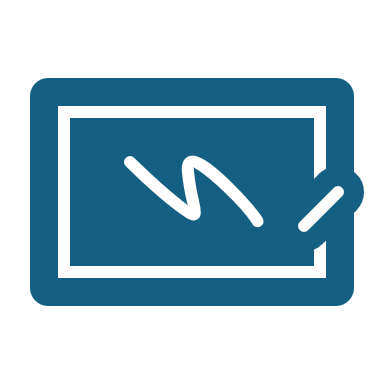 How is the programme delivered?
There are two Enhance programmes, Enhance Enable and Enhance Explore:

Enable : self-directed learning using the Enhance workbook
 Explore :bespoke programmes which include protected time for generalist and community placement activities

Enhance is an outcomes-based programme. It allows you to work at your own pace and to use a variety of methods to fulfil the curriculum items.
Why Enhance?
Novel learning opportunities
Bespoke job rotations FY2
Develop skills to be the healthcare leaders of the future 
Take part in Hub days which are face to face learning days
The healthcare workforce must continually adapt to meet  the needs of the society that it serves
Program awards:
Certificates after each module which are relevant to Foundation curriculum capabilities
Contextual leadership certificate important for specialty applications
Enhance prize at the national Foundation doctors’ presentation day
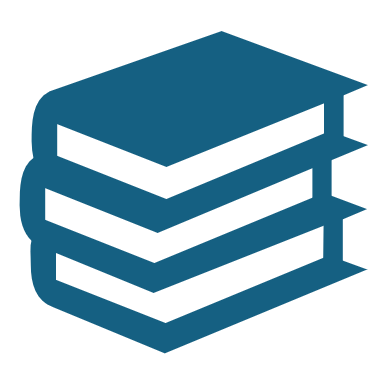 What does Enhance offer?
[Speaker Notes: Programme for foundation doctors, pharmacists, dentist and physician associates]
Access to Enhance
https://learninghub.nhs.uk/
Access your Learning Hub account
Use your Learning Hub or elfh credentials
Log in
Forgotten username or password
Create new account
Use your OpenAthens credentials
Log in with OpenAthens
Registered NHS England and NHS Scotland OpenAthens users can login using their account.
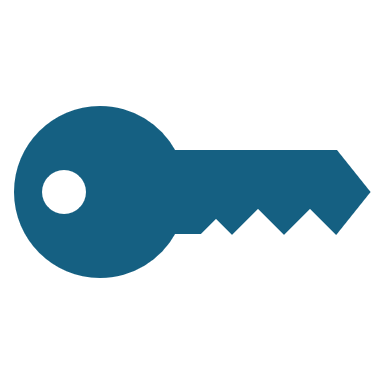 Access
Search Enhance

Click Enhance Generalist Skills
https://learninghub.nhs.uk/Catalogue/enhancinggeneralistskills

 enhance @ UK Foundation Programme
Enhance @ UK Foundation Programme
Foundation curriculum is designed to help you also focus on the wider aspects of healthcare

Holistic person-centred care

Think about what shapes patient care 

How you can be involved in designing and implementing improvements to patient care
Skills to help with
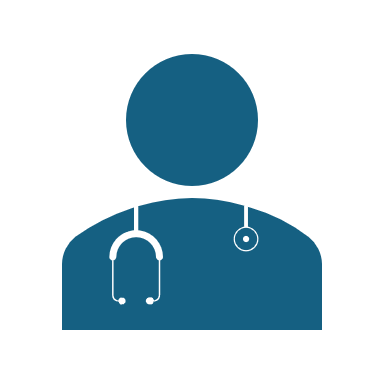 Clinical complexity:
 patients are living longer with increased multi-morbidity.
this requires a combination of specialists who can deal with specific conditions
a workforce with generalist skills who can provide high quality care for patients with a range of co-morbidities 

Societal complexity: 
the importance of promoting population health and
environmental sustainability whilst reducing health inequalities 

System complexity: 
the boundaries between traditional primary and secondary
care delivery are changing, with a greater focus on integrated care.
better integration of care will improve patient experience and the quality of care they receive.
Modules structure
Each module has a workbook which will: 
Guide you through the core learning objectives and content.  
Signpost to resources available nationally and regionally that will enable you to achieve the learning objectives and embed it within your practice.
Create a record of your learning.
Introductory module
Learning delivery
Teaching and training time
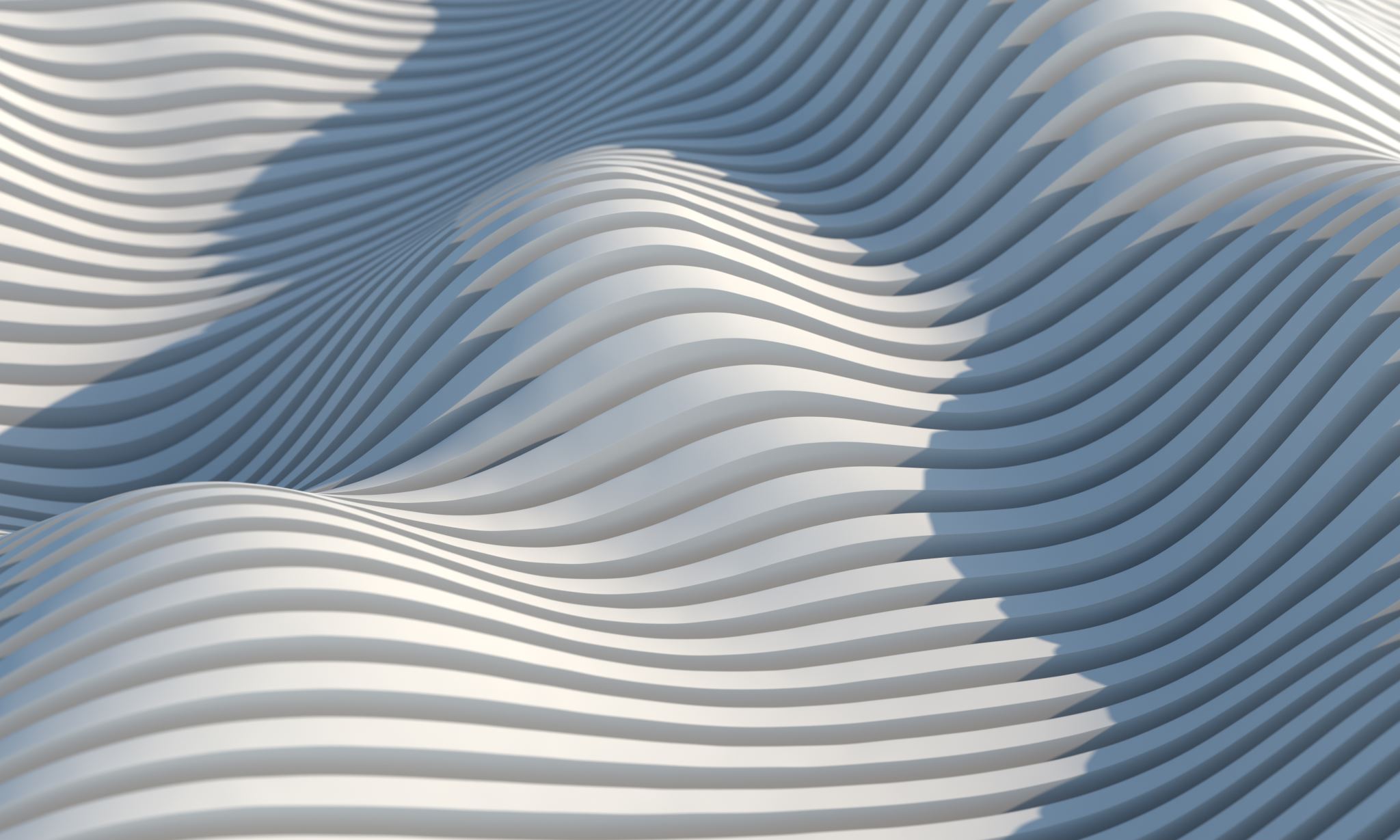 Evidencing learning and assessment
Self-assessment matrix for first module
Enhance Foundation introductory module: evidencing engagement
Supervision and support
Supervisors’ role
Where possible supervisors should be able to:

Include enhance within conversations at existing supervision meetings.
Signpost you to any locally relevant opportunities within your Trust or locality.
Prompt you to evidence your learning via the enhance REAL form, which can be uploaded to Horus.
Share any personal reflections or tips from their experience about why generalist skills are important for a career in healthcare.
More details
Enhance Programme Handbook (hee.nhs.uk)
INFORMATION FOR TRAINEES - Working across Kent, Surrey and Sussex (hee.nhs.uk)
A guide for Foundation doctors on the enhance programme (cloud.microsoft)
https://learninghub.nhs.uk/catalogue/enhancinggeneralistskills?nodeId=7780
Thank you!Any questions?Email oana.anton@nhs.net
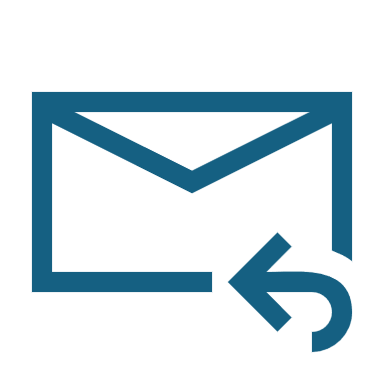